БОЛЬШОЙ-МАЛЕНЬКИЙ
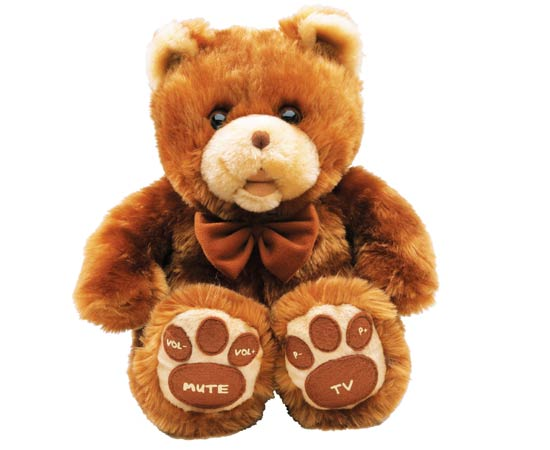 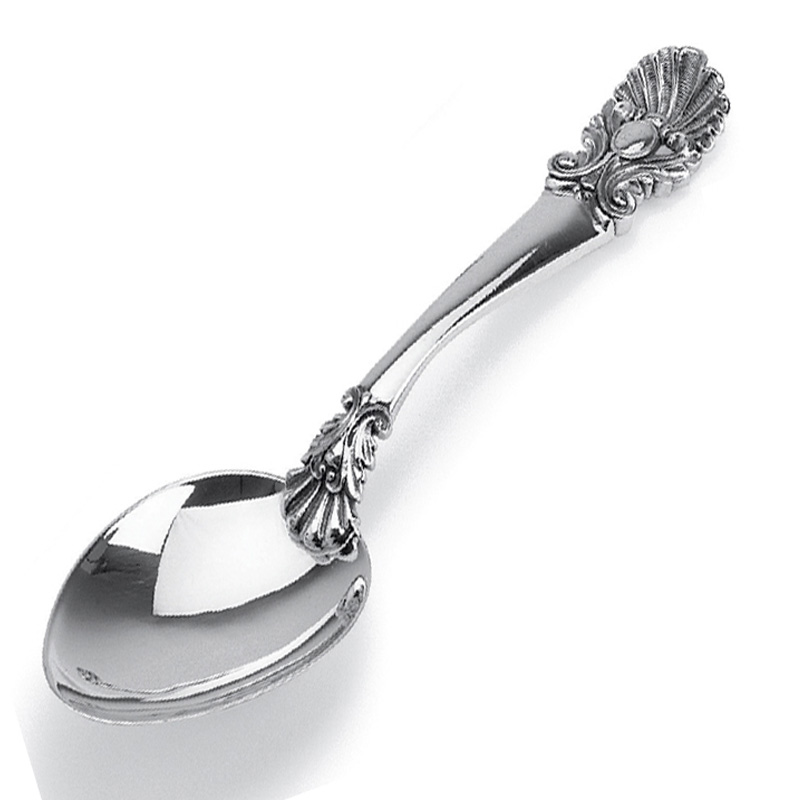 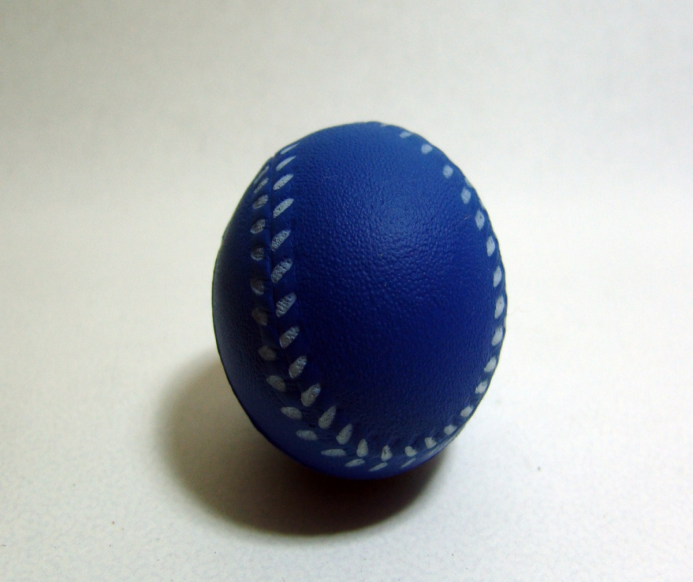